فلسفة وطبيعة الاستراتيجية في بيئة الاعمال المعاصرة
أ.م.د يعرب عدنان حسين السعيدي
التخطيط الاستراتيجي و الادارة الاستراتيجيةنماذج و مفاهيم
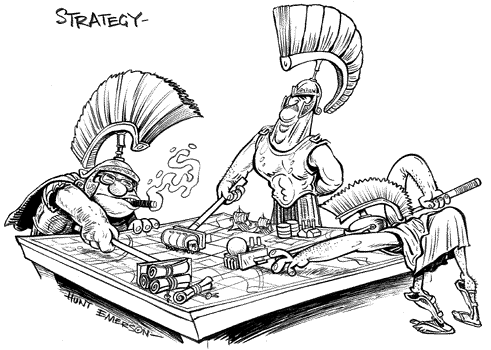 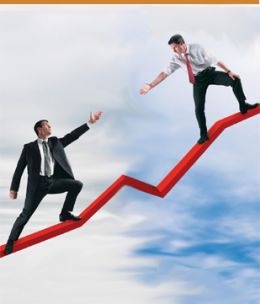 تحديات البيئة المعاصر
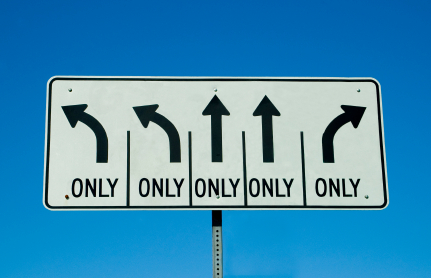 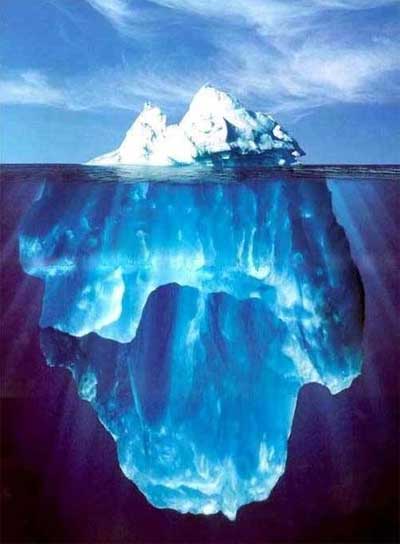 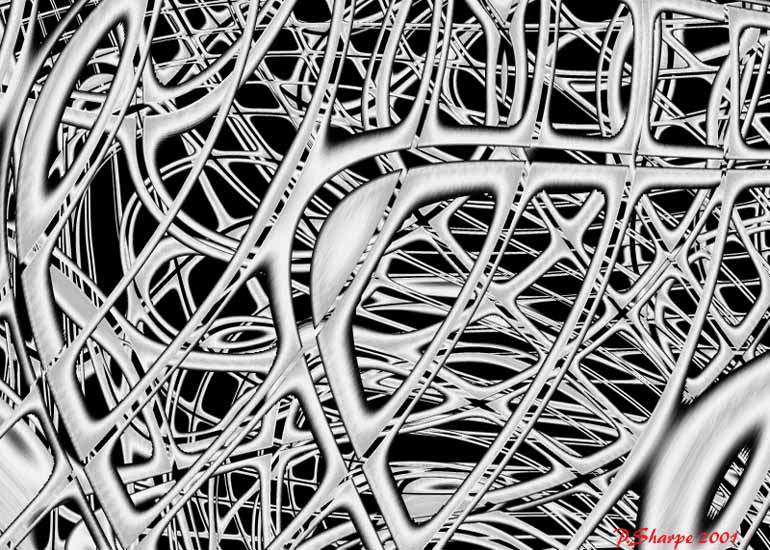 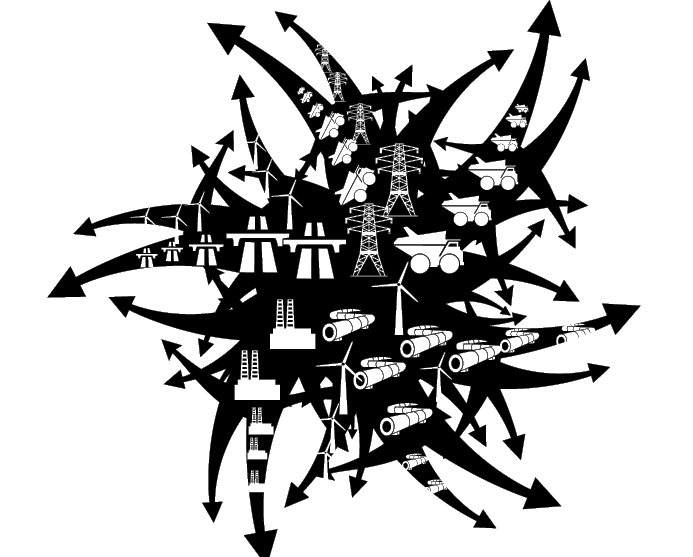 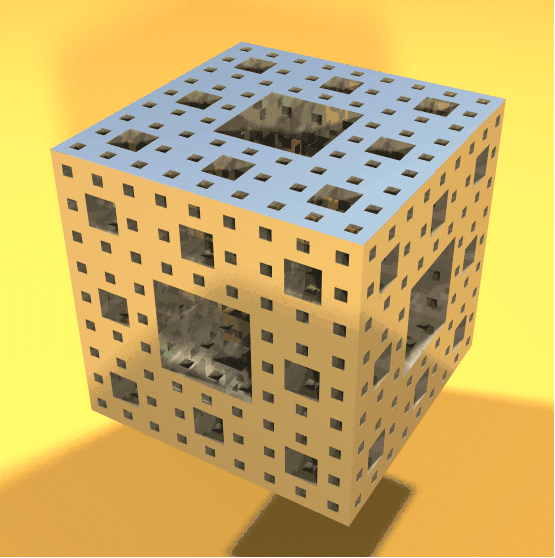 لماذا الادارة الاستراتيجية
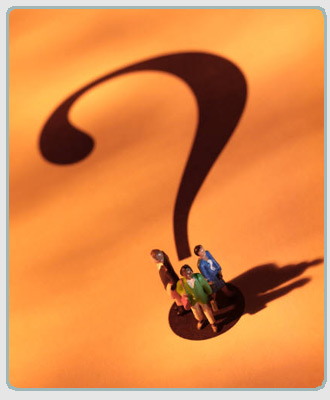 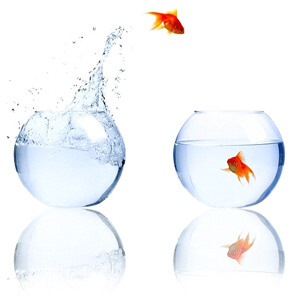 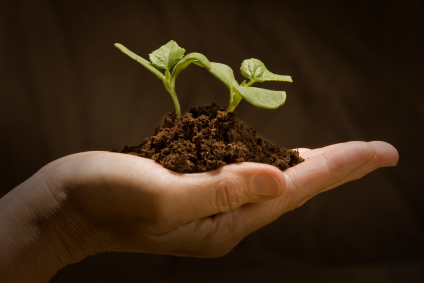 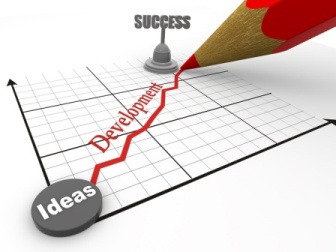